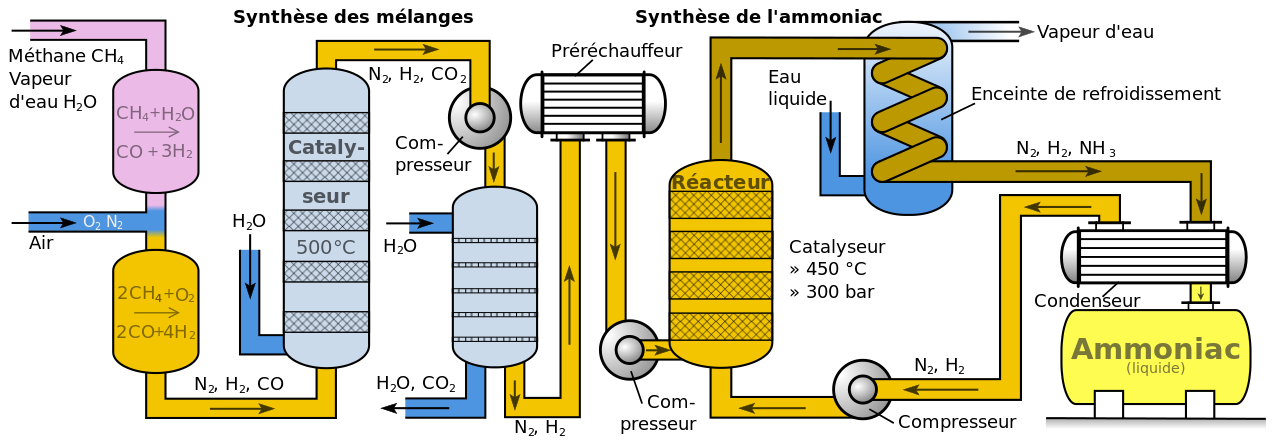 Wikipedia
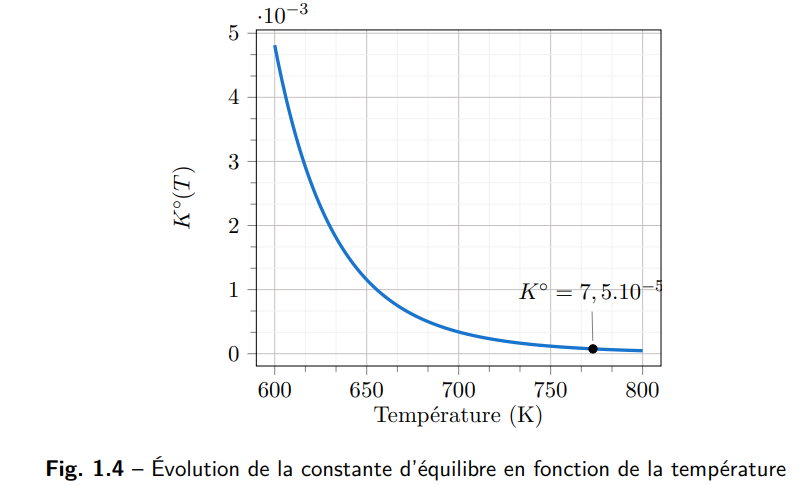 pt.physique.free.fr
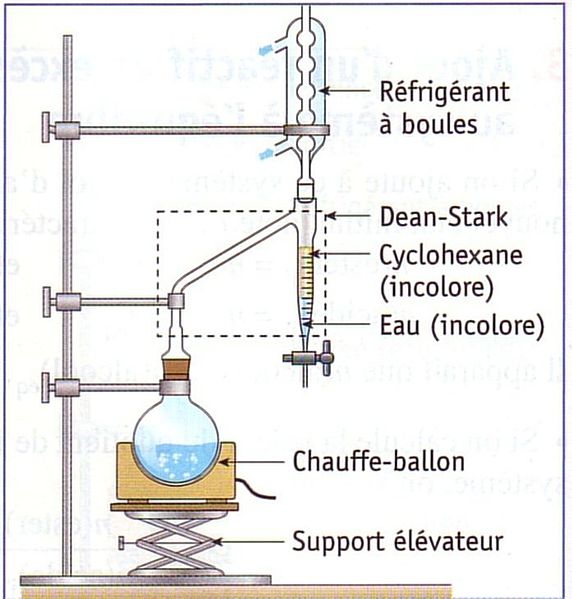 Wikipedia